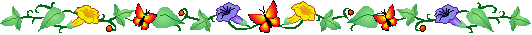 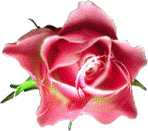 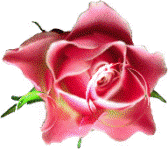 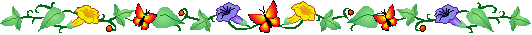 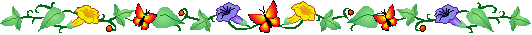 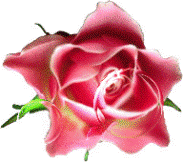 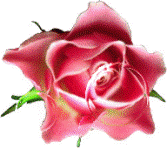 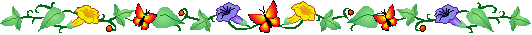 Tiểu học gia thụy
Tin học 5
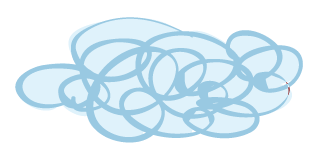 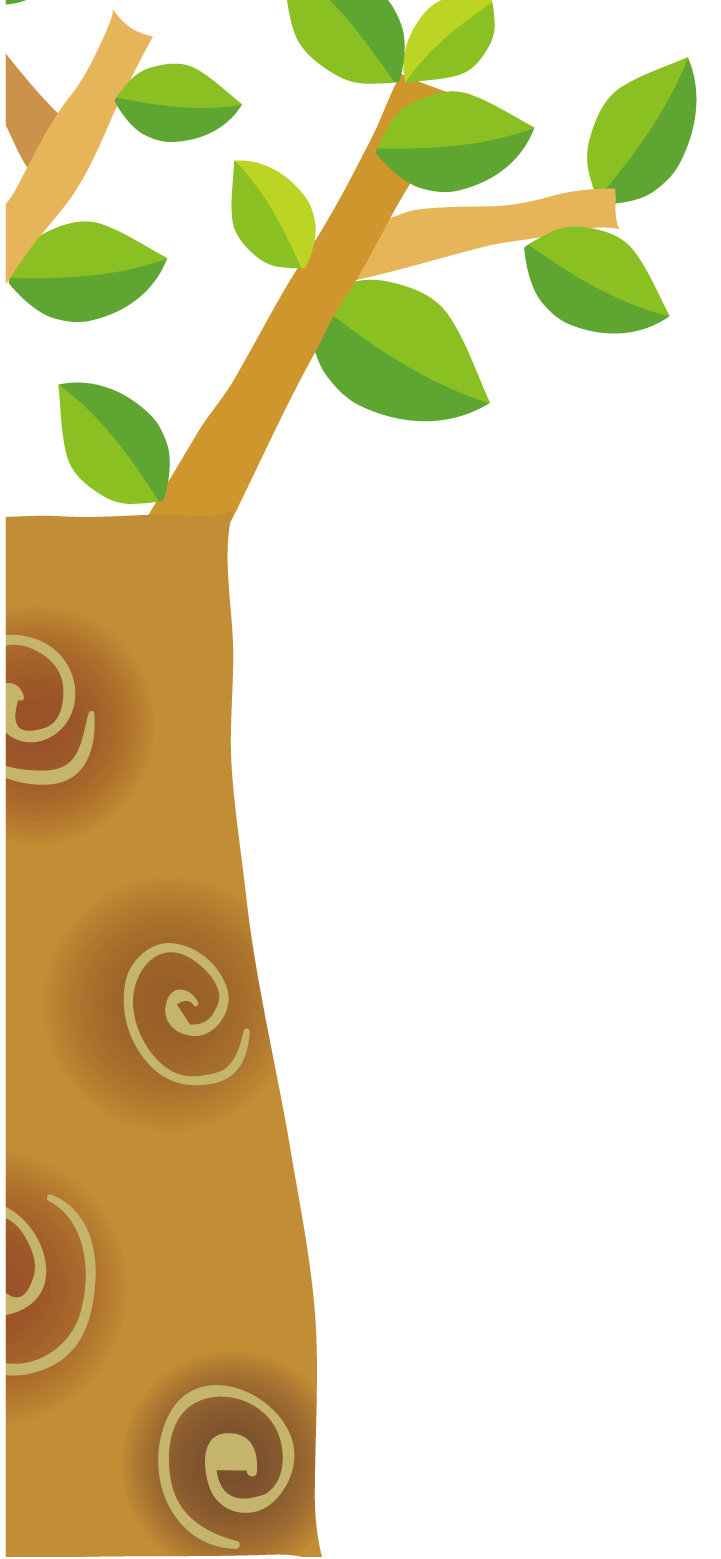 Giáo viên: Trịnh Thị Thanh Dung
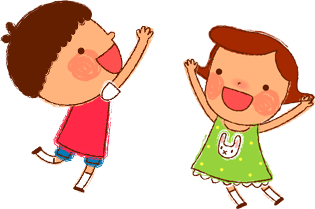 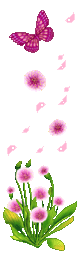 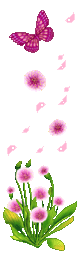 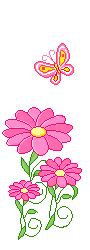 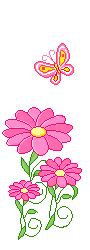 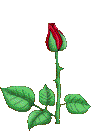 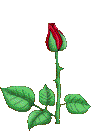 KHỞI ĐỘNG
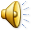 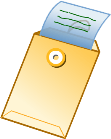 Đáp án
Câu 1: Để mở phần mềm soạn thảo, em nháy đúp chuột vào biểu tượng nào?
Câu 1
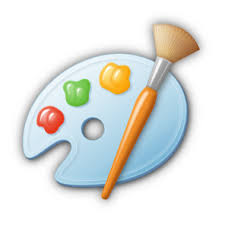 A
Biểu tượng
B
Biểu tượng
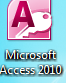 C
Biểu tượng
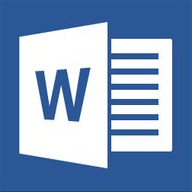 Câu 2: Em hãy cho biết nút lệnh sau dùng để làm gì?
Câu 1
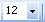 Chọn cỡ chữ
Chọn phông chữ
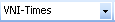 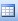 Tạo bảng
BÀI 5: THỰC HÀNH TỔNG HỢP
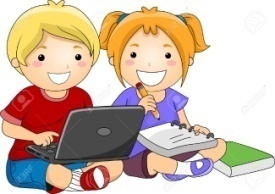 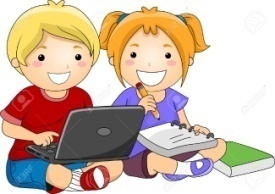 A. HOẠT ĐỘNG THỰC HÀNH
1. Em tự nhận xét mức độ thành thạo của từng công việc ( đánh dấu  X  vào ô trống thích hợp)
x
x
x
x
x
x
x
x
x
x
x
x
x
x
Em hãy cho biết các nút lệnh sau dùng để làm gì?
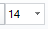 Chọn cỡ chữ
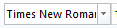 Chọn font chữ
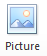 Chèn hình ảnh vào văn bản
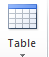 Chèn bảng biểu  vào văn bản
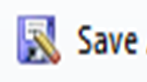 Lưu văn bản vào máy tính
Em hãy cho biết các nút lệnh sau dùng để làm gì?
BÀI 5: THỰC HÀNH TỔNG HỢP (T3)
-Bài cũ:
Hãy tìm kiếm và trả lời thông tin lịch sử thành phố Hà Nội?
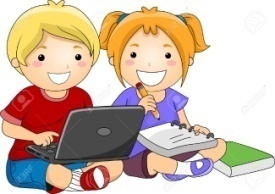 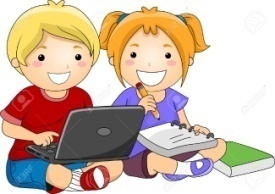 2. Lập bảng thống kê tóm lược những thông tin cơ bản về các thành phố bên dưới theo mẫu sau:
Văn miếu Quốc Tử Giám, Lăng Bác, Hồ Hoàn Kiếm
Hà Nội  là trung tâm chính trị, kinh tế, văn hóa, khoa học hàng đầu của cả nước.
Nhiệt đới gió mùa
Đồng bằng Bắc Bộ
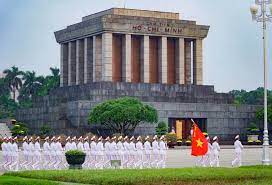 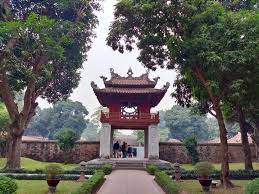 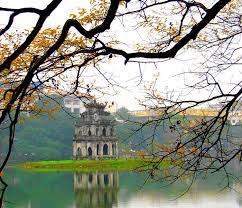 Hải Phòng là một thành phố cảng, là trung tâm công nghiệp đóng tàu và trung tâm du lịch lớn.
Bãi biển Đồ Sơn, đảo Cát Bà, Hòn dấu.
Đồng bằng Bắc Bộ
Nhiệt đới gió mùa
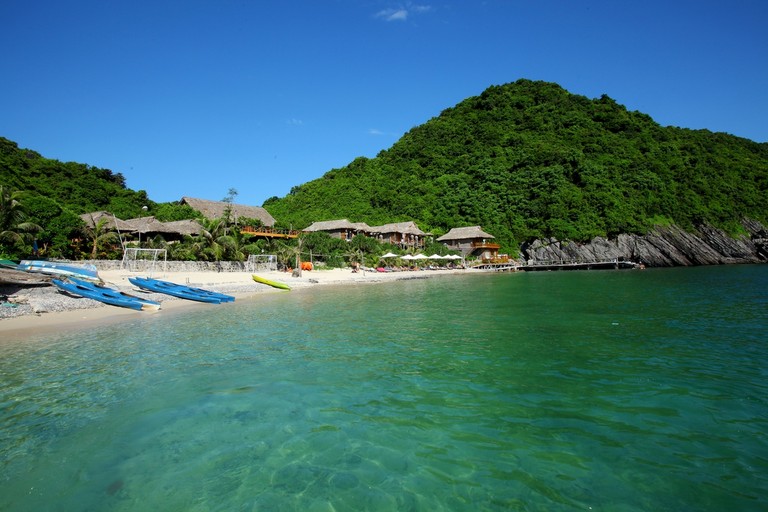 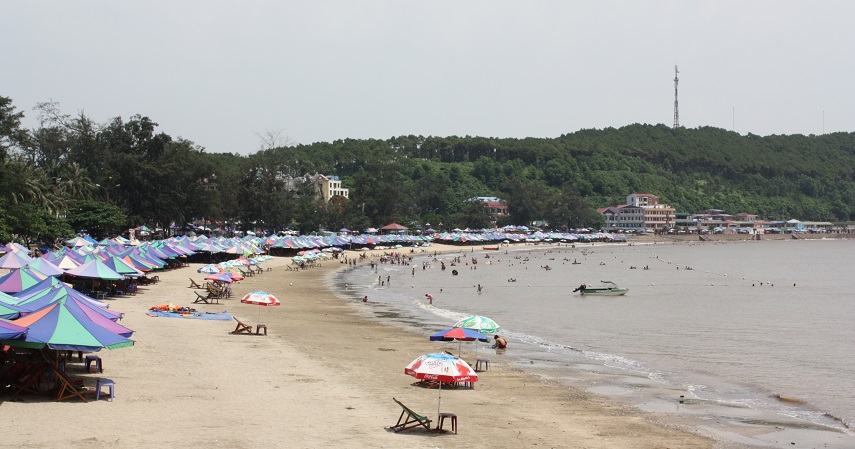 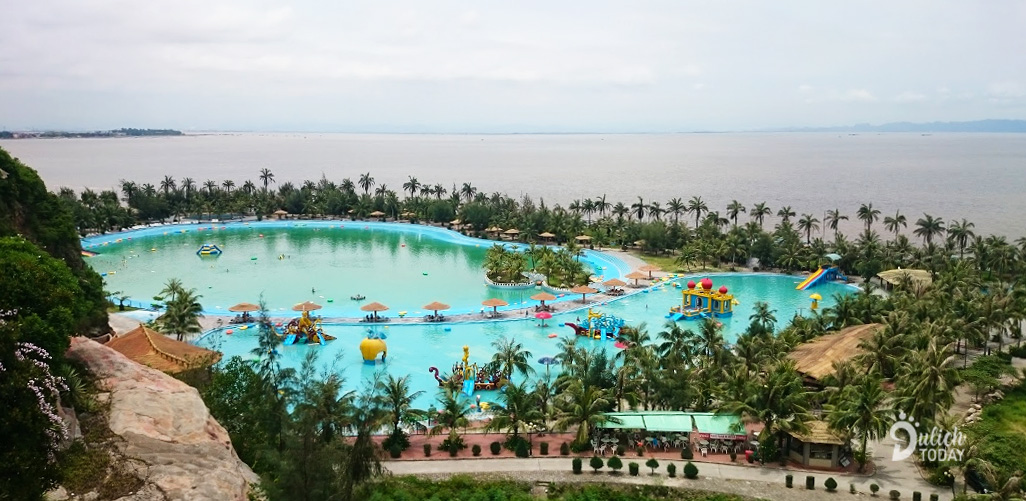 Đồng bằng duyên hải miền Trung
Bà Nà Hill, biển Mỹ Khê, bảo tàng Chăm…
TP cảng lớn, là trung tâm công nghiệp và du lịch của nước ta.
Nhiệt đới gió mùa
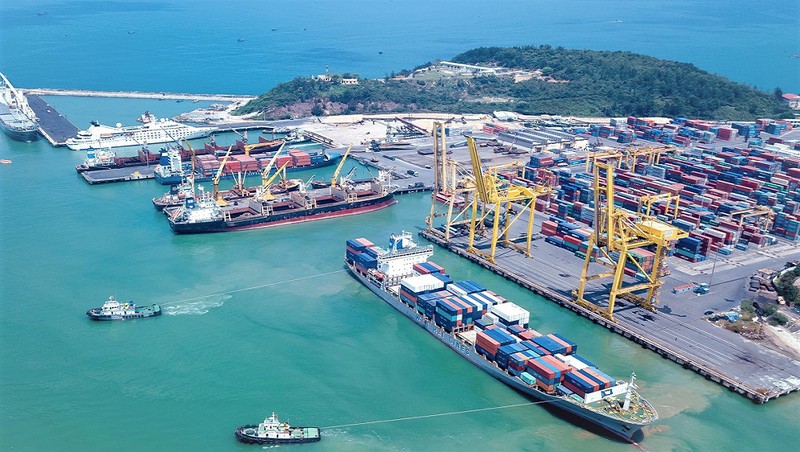 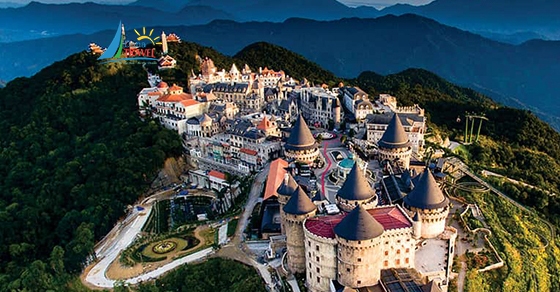 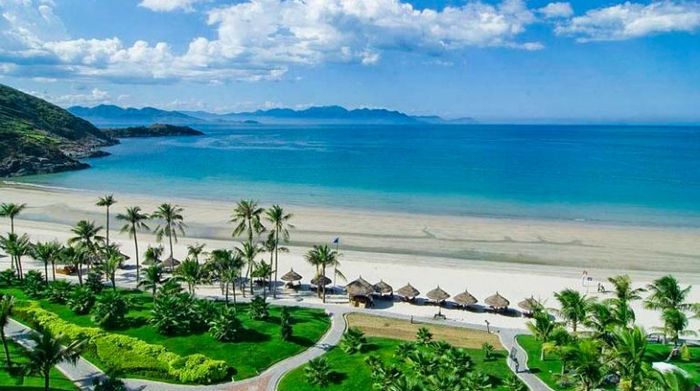 TP Huế phát triển chủ yếu với ngành du lịch với nhiều kiến trúc cổ.
Cố đô Huế, chùa Thiên Mụ, cầu Trường Tiền…
Đồng bằng duyên hải miền Trung
Nhiệt đới gió mùa
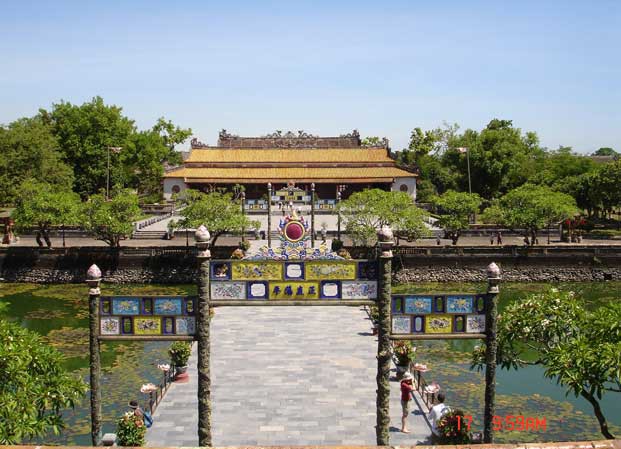 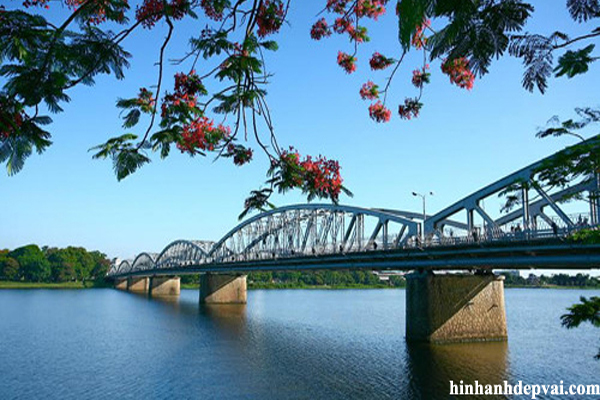 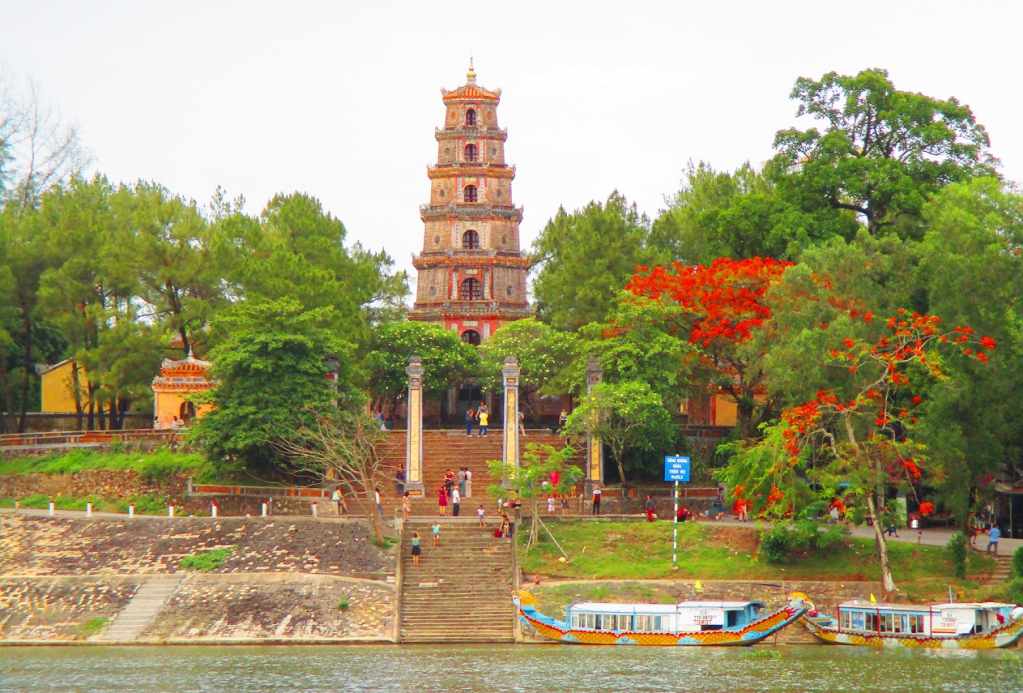 TP HCM là trung tâm khoa học, kinh tế, văn hóa, giáo dục quan trọng của cả nước
Dinh Độc lập, nhà thờ Đức Bà, Công viên nước Đầm Sen, Suối Tiên…
2 mùa rõ rệt: Mùa mưa và mùa khô.
Đồng bằng Nam Bộ
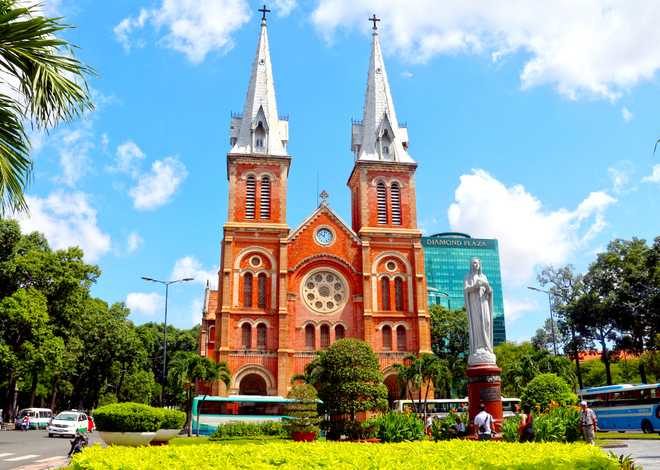 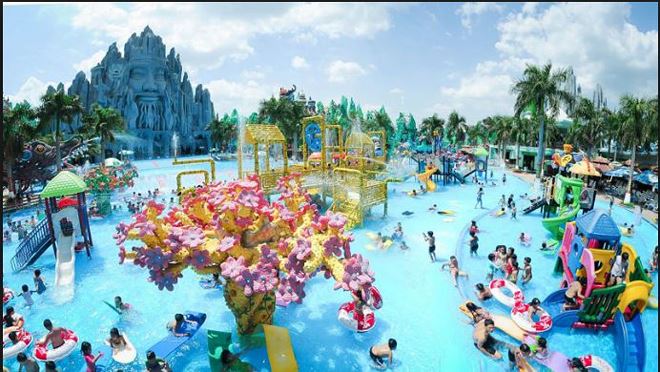 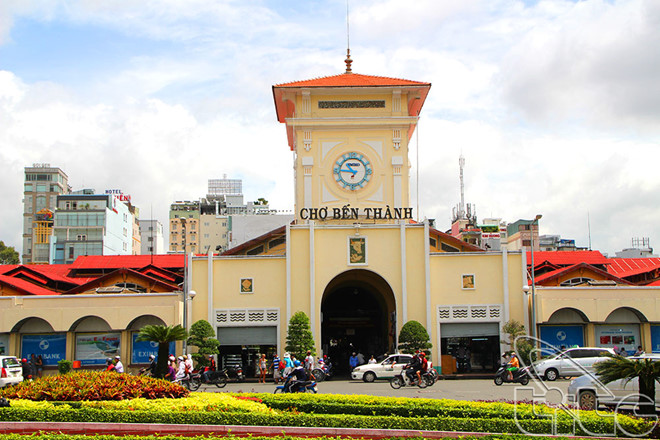 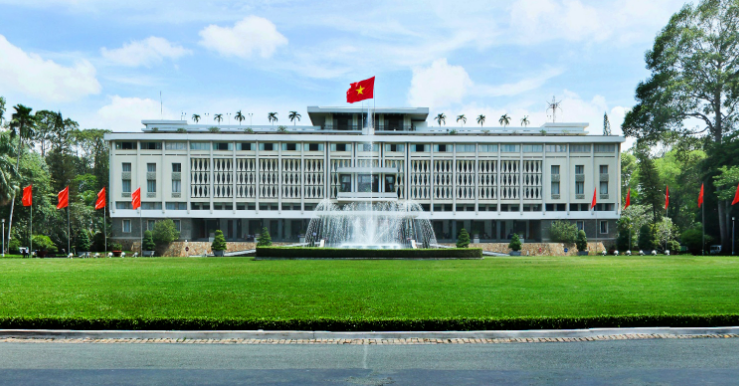 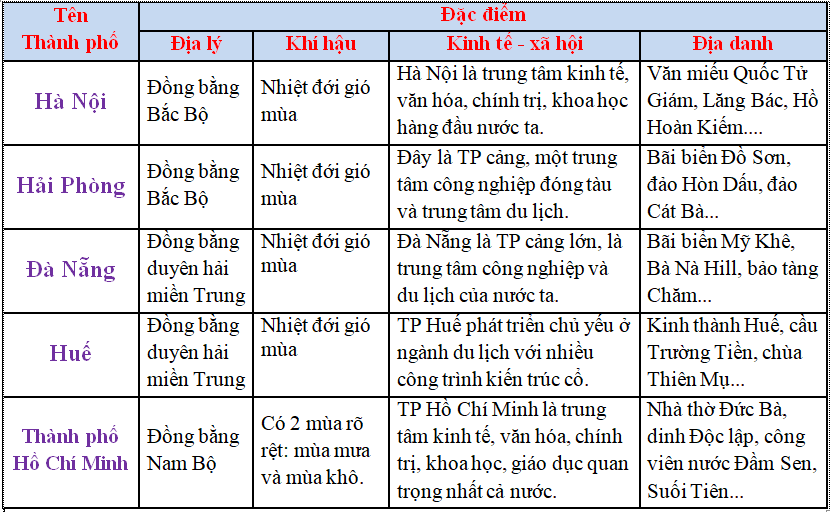 3. Em hãy soạn một văn bản với nội dung mô tả về những thành phố lớn ở nước ta theo các gợi ý sau:
Tiêu đề văn bản. 
Nội dung: nêu tóm tắt đặc điểm địa lí, khí hậu, đặc điểm kinh tế, xã hội, một số địa danh, di tích lịch sử. ( miêu tả thành phố không quá dài từ 3 – 5 câu)
Phần minh họa: Em tìm kiếm hình ảnh minh họa cho thành phố mà em giới thiệu.
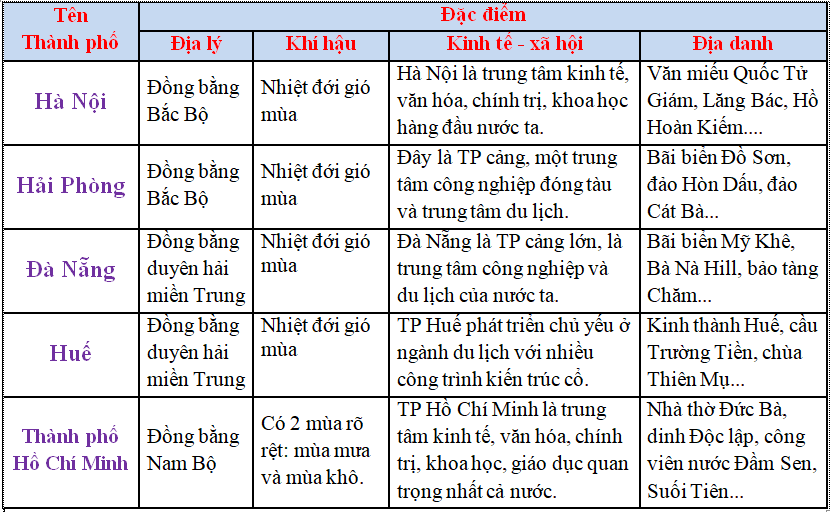 Em cần ghi nhớ
 Những thao tác soạn thảo đã học:
Mở phần mềm soạn thảo Word
 Gõ kí tự bằng 10 ngón tay; gõ chữ tiếng Việt; chọn phông chữ, cỡ chữ, kiểu chữ
 Lưu văn bản vào máy; mở tệp văn bản đã có sẵn trên máy
 Chèn hình/tranh ảnh; chèn và điều chỉnh bảng; di chuyển tranh/ ảnh, một đoạn văn bản/bảng; sao chép, cắt, dán, xóa một đoạn văn bản hay tranh ảnh trong văn bản
 Trình bày một đoạn văn bản
 Trình bày trang văn bản; in văn bản ra giấy.
Về nhà các em học bài;
Chia sẻ bài học hôm nay cho người thân của mình hoặc bạn bè